Дизайн-проектпляж пгт. Междуреченский
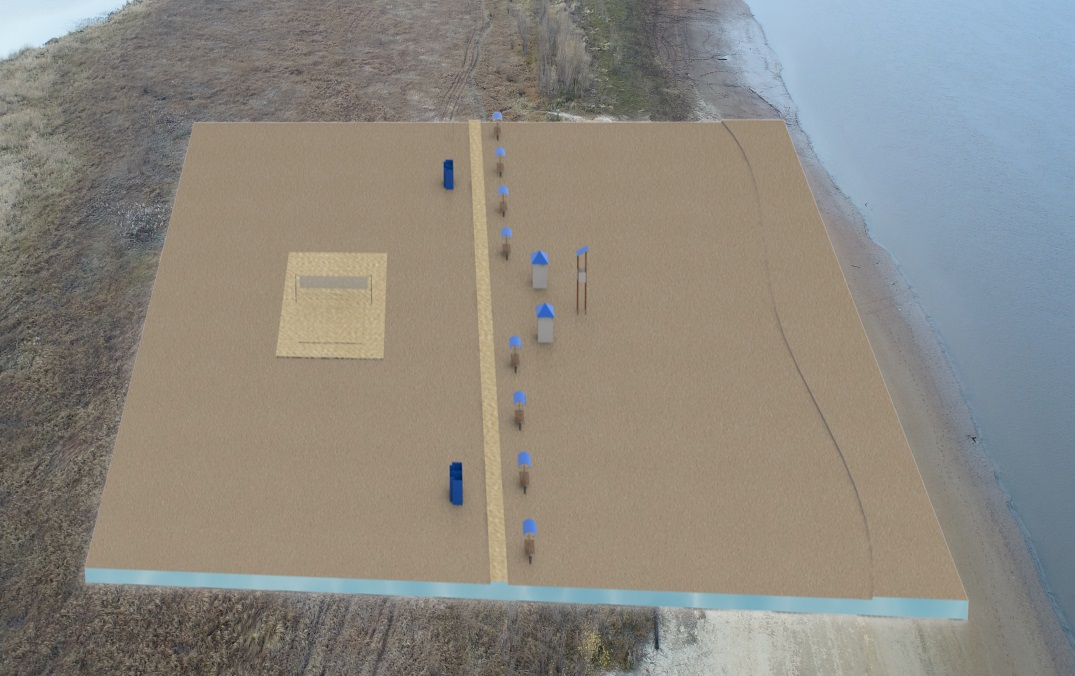 Объекты
Смотровая вышка
Спасательный пост
Медицинский пункт
Двухсторонние лавочки с навесом
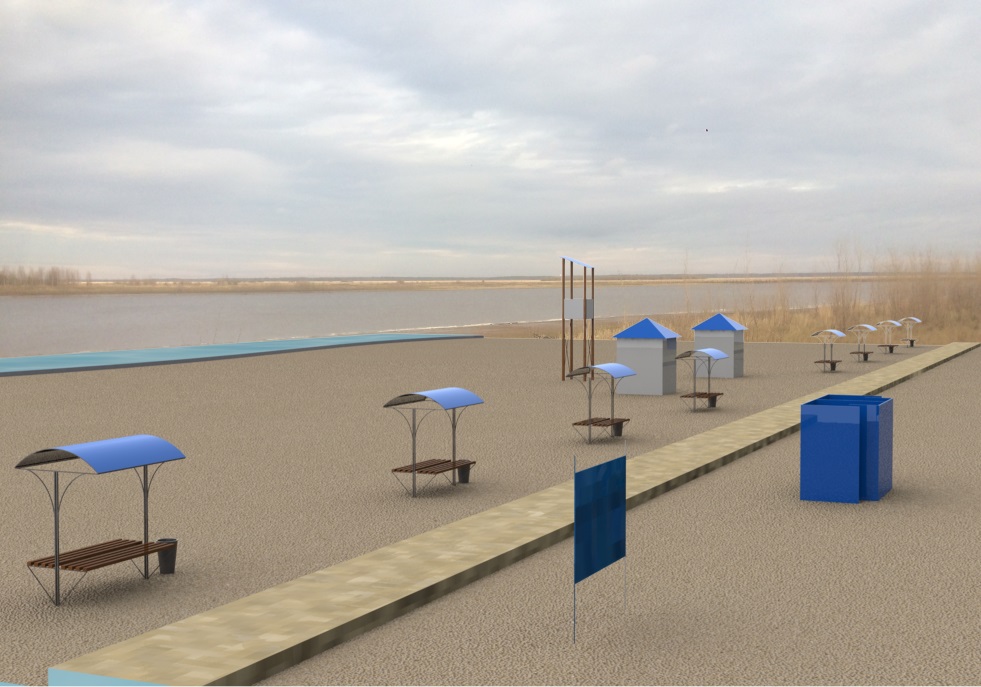 Урны
Биотуалеты
Кабинки для переодевания
Волейбольная площадка
Информационные стенды